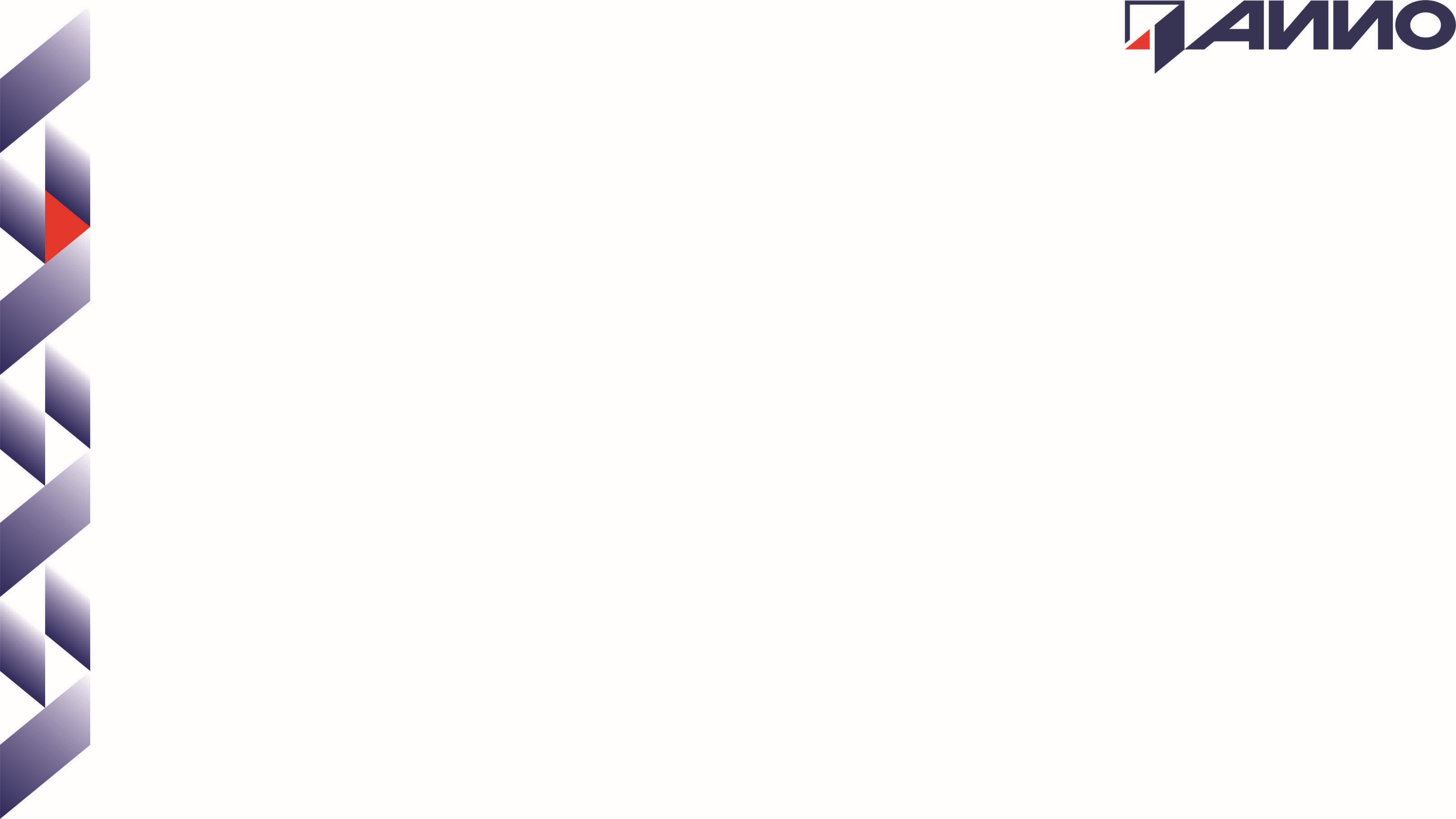 Объекты для размещения швейного производства в Ивановской области.
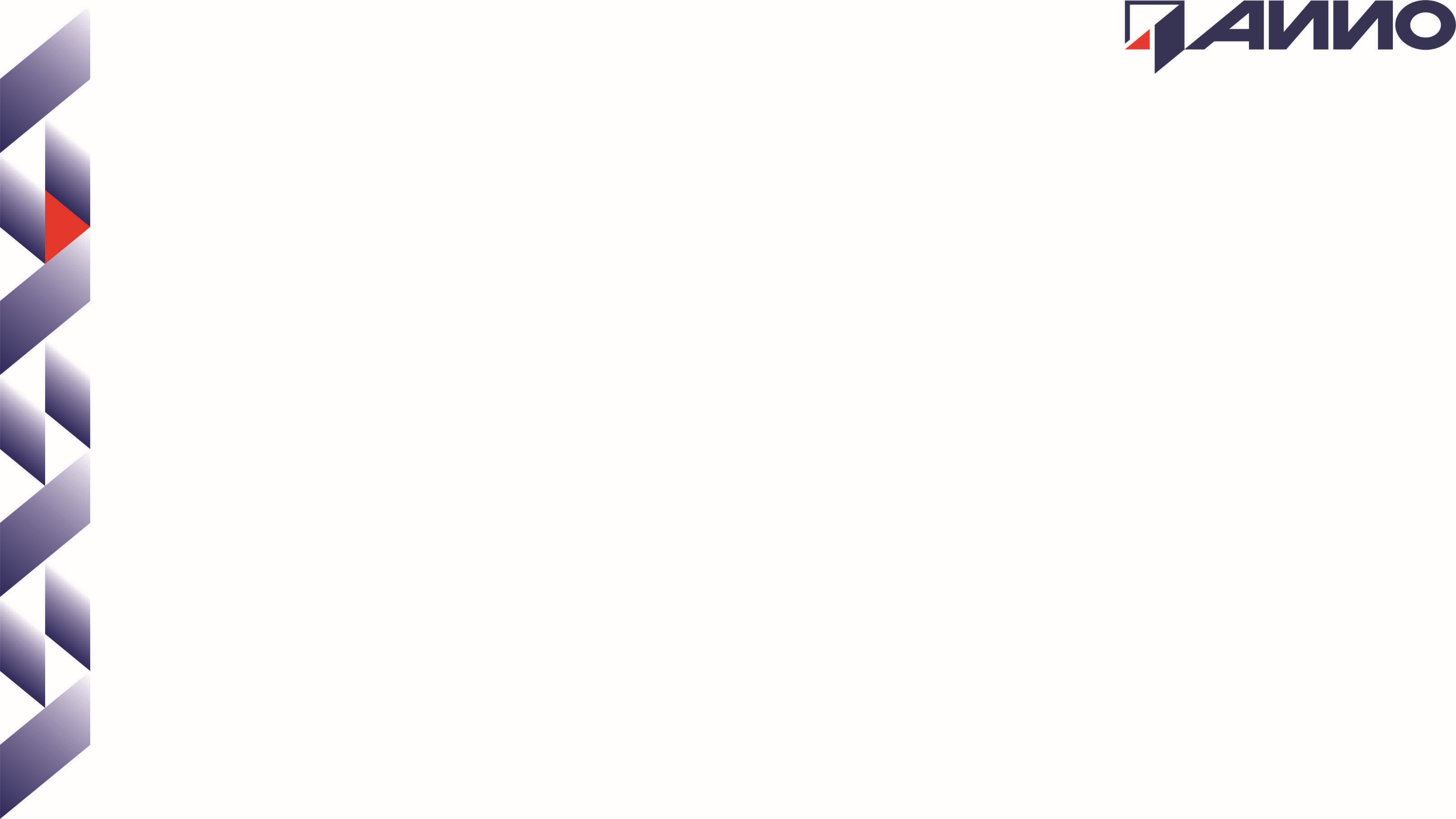 Ивановский край – текстильная столица России


	Так исторически сложилось, что Ивановский край стал текстильным центром нашей страны. Бренды «Ситцевый край» и «Красный Манчестер» плотно ассоциируются с городом Иваново. Более 250 лет назад Иван Гарелин и Петр Грачев, простые крепостные крестьяне, создали первый цех по производству текстильных холстов, которые окрашивались вручную. С течением времени текстильное дело росло и развивалось, появлялись все новые и новые производства, которые занимались отбеливанием и окрашиванием текстиля, а также множество набойных изб, где ткань украшали традиционными рисунками в русском стиле. Все секреты текстильного производства год за годом передавались по наследству.
В тридцатые годы ХХ века были организованы первые крупные заводы по производству ситца, а пик лёгкой промышленности пришёлся на 50-60 годы, так Ивановская область приобрела статус текстильного края. Благодаря высочайшему качеству ткани, произведенные в Иванове, Шуе, Юже, стали известны не только в России, но и в других странах.
На данный момент в Ивановской области действуют порядка 150 предприятий, которые производят ткани и готовую текстильную продукцию. Уникальность и качество ивановского текстиля подчеркивает тот факт, что он составляет одну третью часть от общего объема всего текстильного производства России. Наиболее востребована хлопчатобумажная продукция. Производятся также шелк, лен, шерстяные и синтетические ткани. Развивается и швейное производство, на прилавках магазинов по всей стране можно найти произведённые в Ивановской области:
- комплекты постельного белья из натуральных тканей,
- детское постельное бельё,
- комплекты одеял с подушками с различными наполнителями,
- пледы и покрывала,
- кухонный текстиль,
- текстиль для ванной комнаты,
- ткань для пошива.
Текстильная промышленность, как стратегически важная для всей области, сохраняет лучшие традиции прошлого, в то же время все время совершенствуется, рождая спрос и удерживая рынок на высочайшем уровне. Традиционно в Ивановскую область тянутся не только туристы, но и люди, заинтересованные в покупке самого лучшего текстиля. Транспортные компании и курьерские службы позволят недорого доставить заказы в любую точку России.
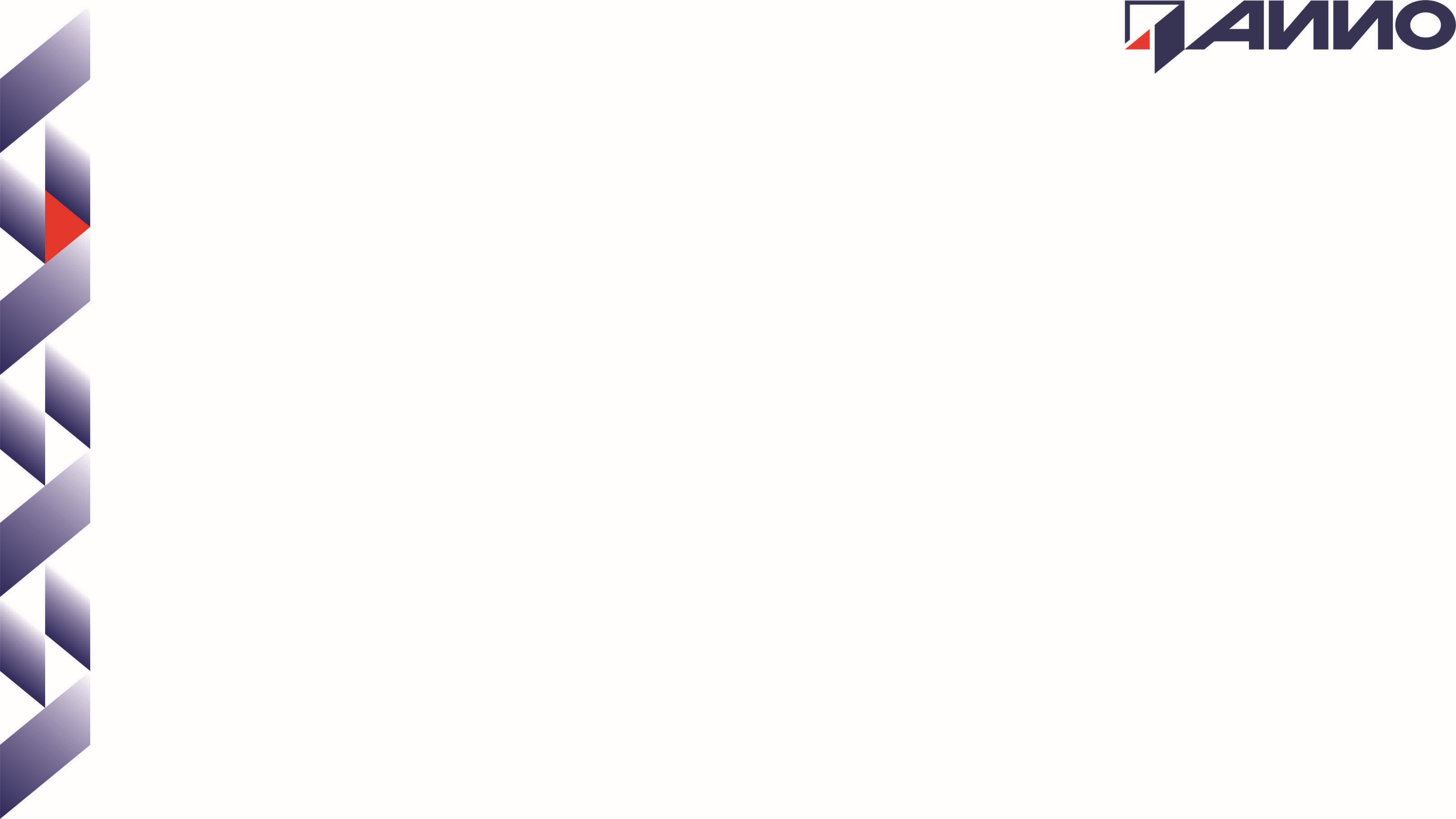 Список объектов.
Комплекс зданий ОГОУ НПО №21 г. Заволжск.
1
Здание бывшего детского сада с. Воздвиженье.
2
Здание реабилитационного центра 
Юрьевецкий р-н. д. Жуковка
3
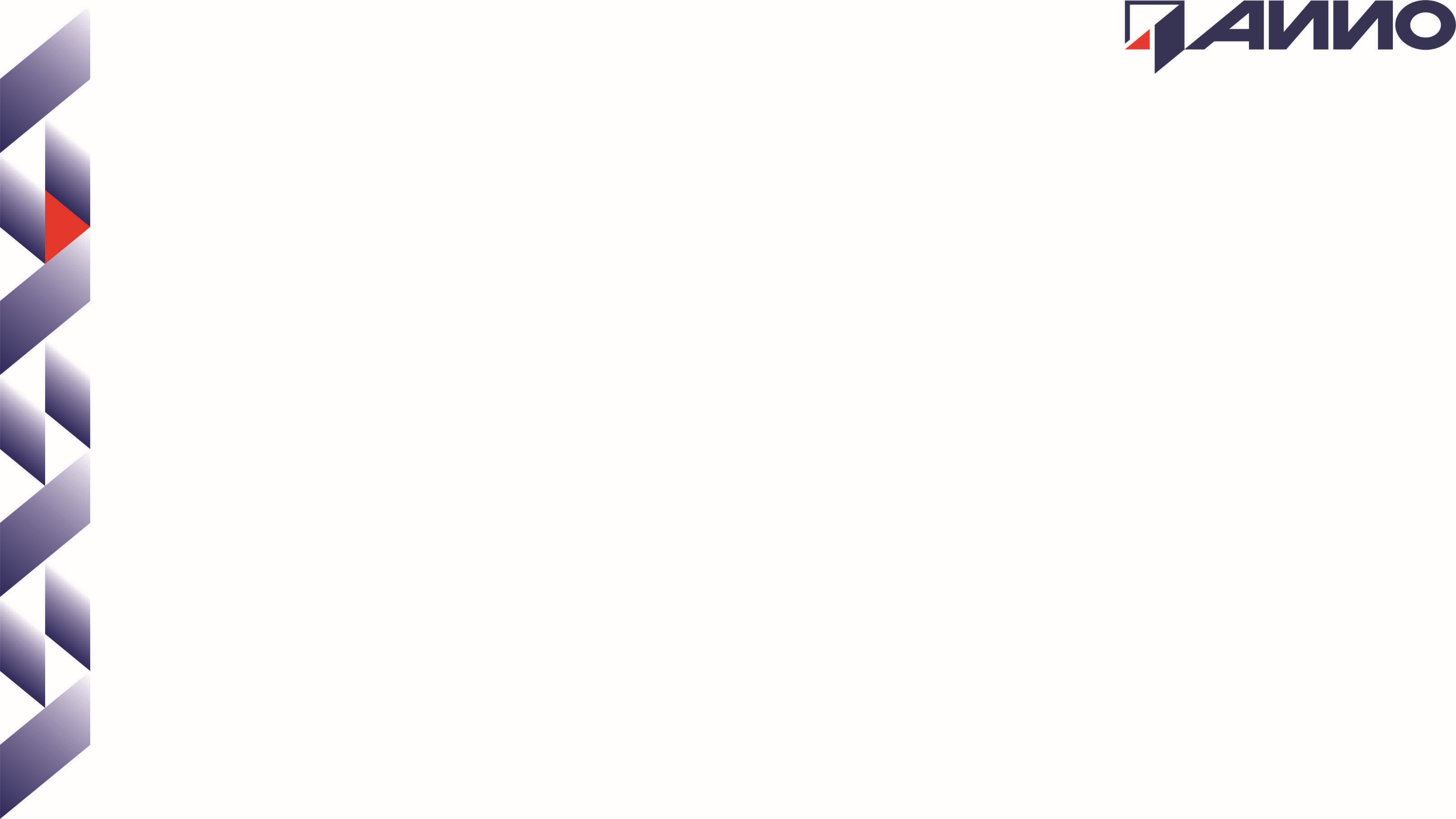 Комплекс зданий ОГОУ НПО №21 
Ивановская область, г. Заволжск, ул. Почтовая, д.2
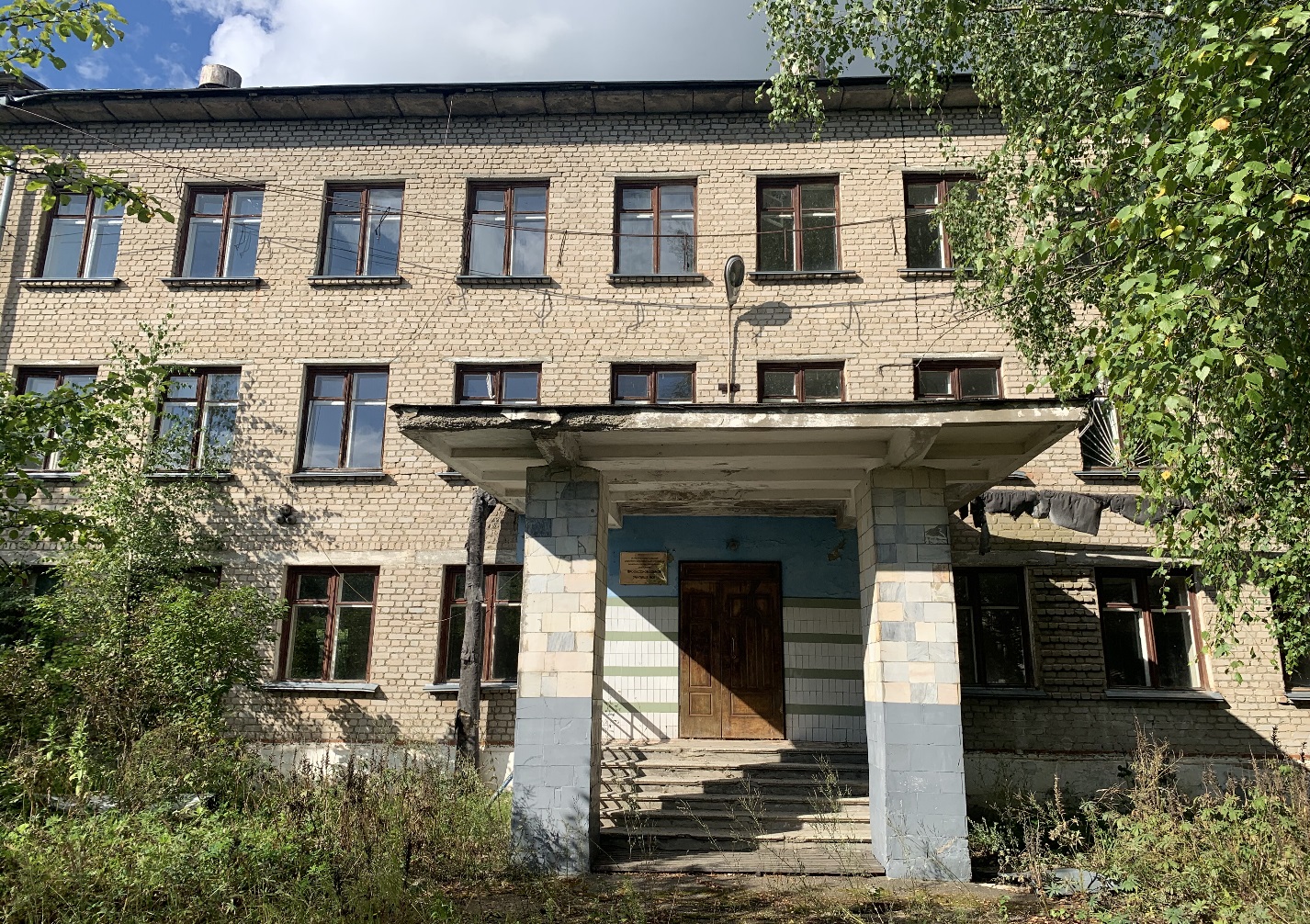 Краткое описание комплекса.
Комплекс расположен на окраине
 г. Заволжск. В пешей доступности от остановки городского транспорта, магазинов и жилых районов.
Огороженная территория общей площадью - 48 290 кв.м 
Коммуникации подведены.
Кадастровый номер земельного участка: 37:04:040502:2
На территории расположено пятиэтажное общежитие вмещающее в себя до пятисот человек.
Просторные мастерские могут быть переоборудованы в производственные цеха  швейного производства.  
Учебный корпус вместит в себя более 500 рабочих мест.
Комплекс требует частичного косметического ремонта.
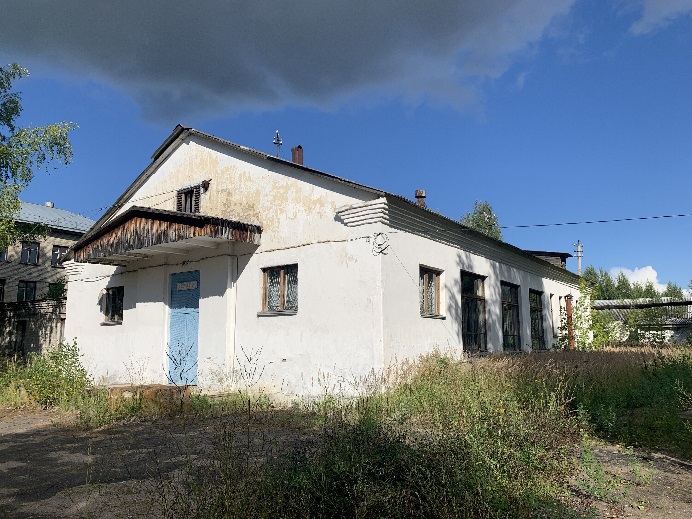 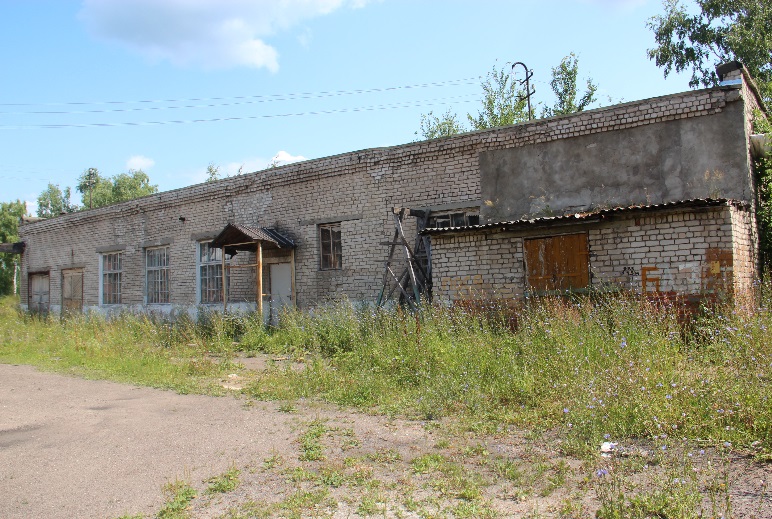 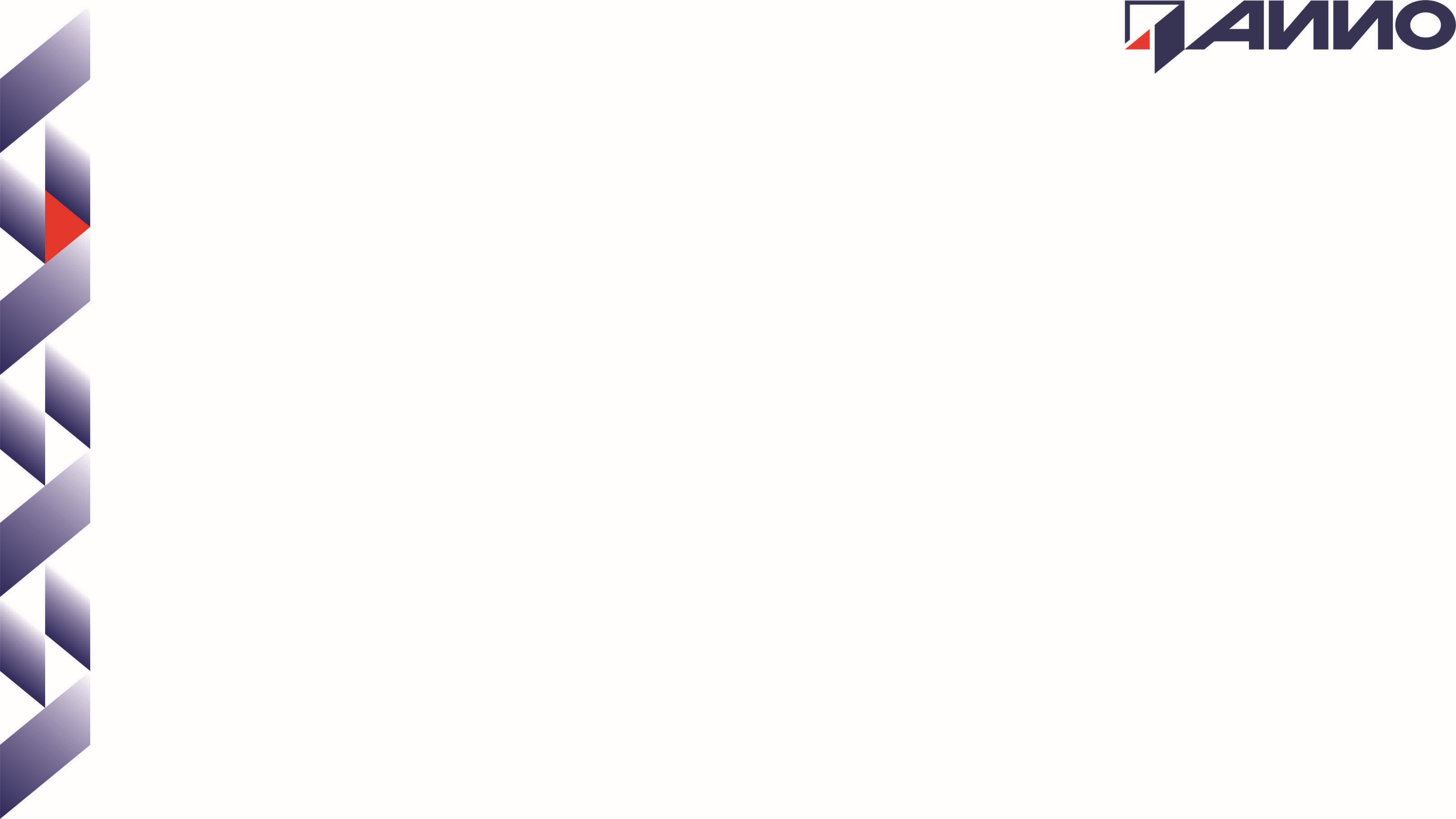 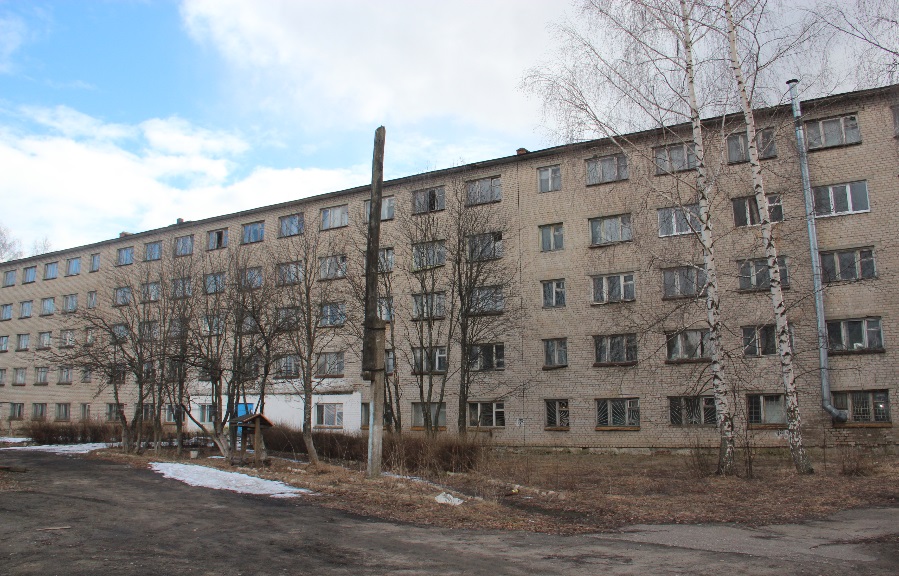 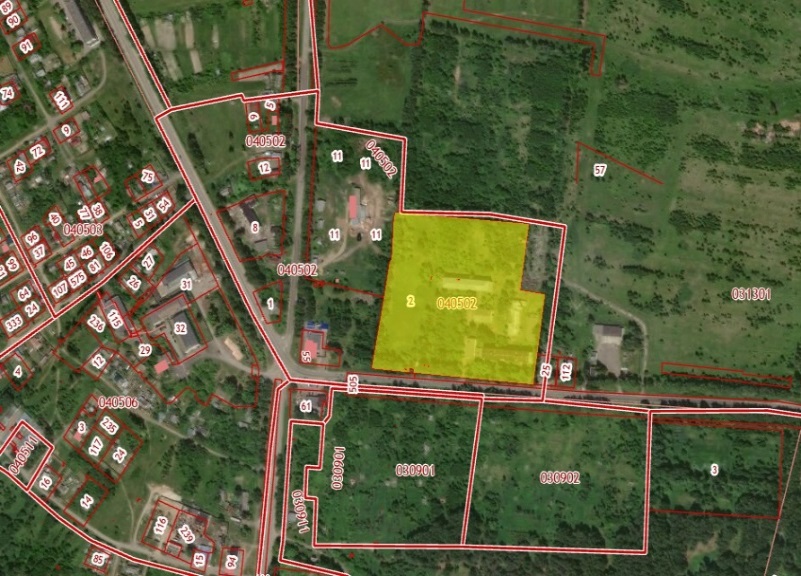 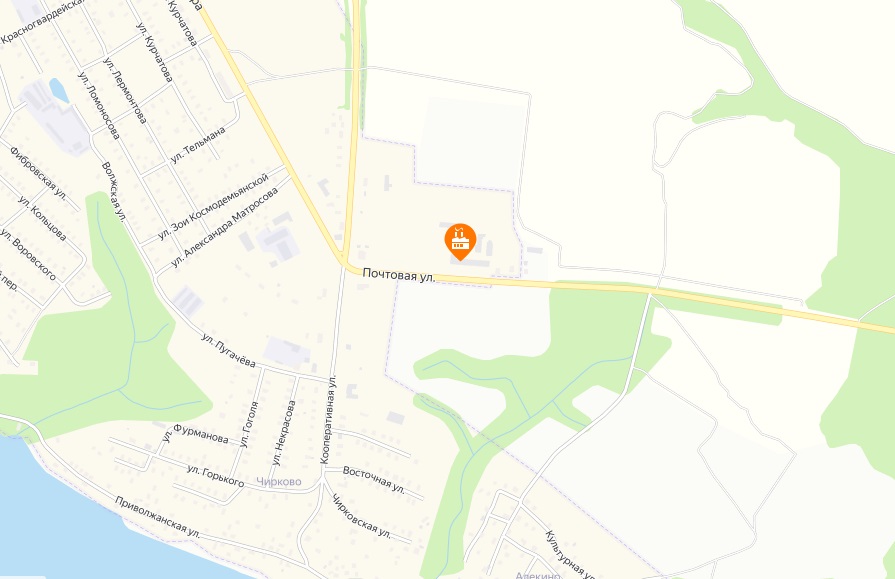 QR код объекта
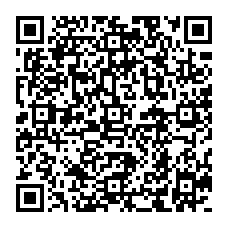 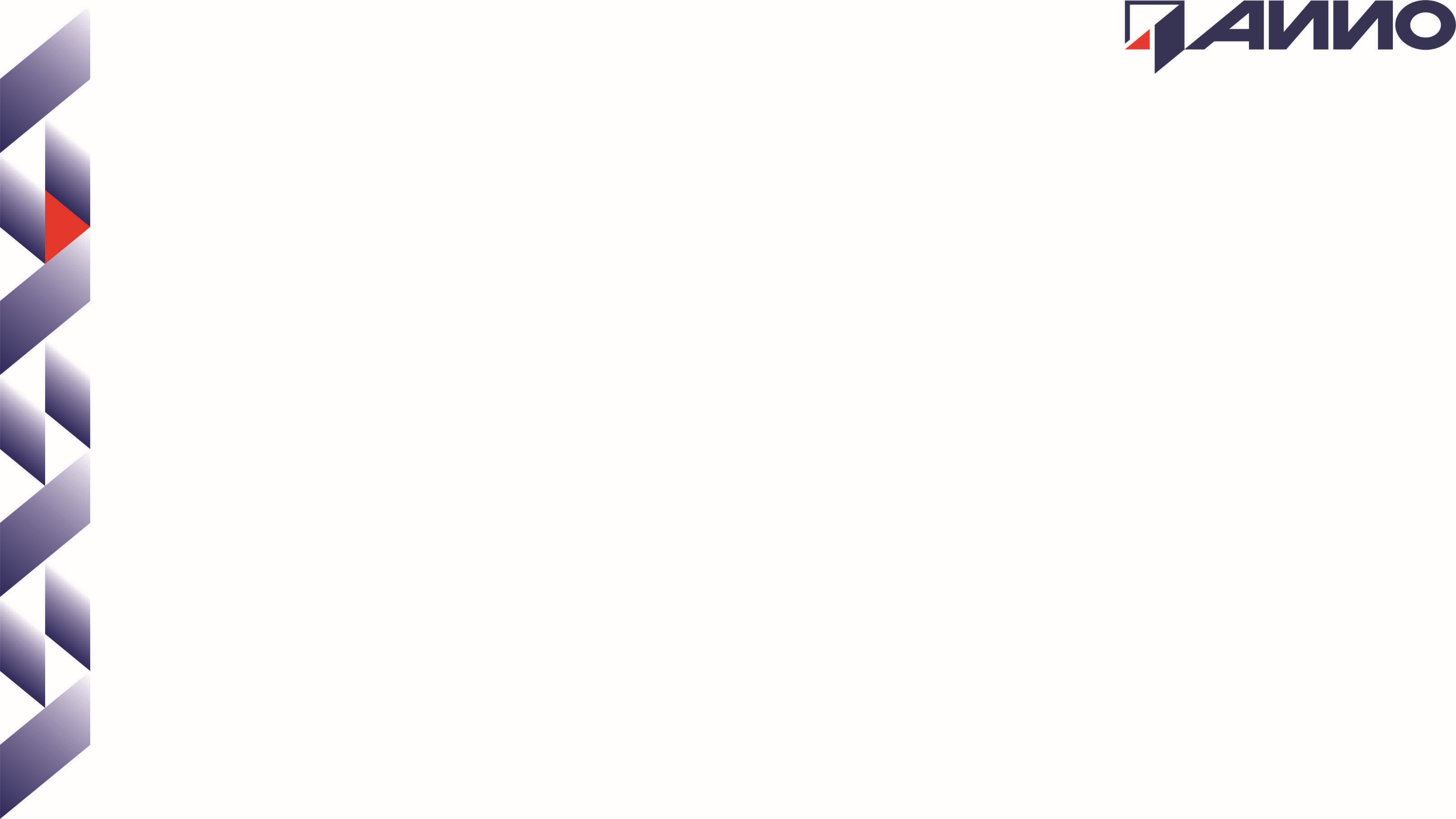 2. Здание бывшего детского сада с. Воздвиженье.
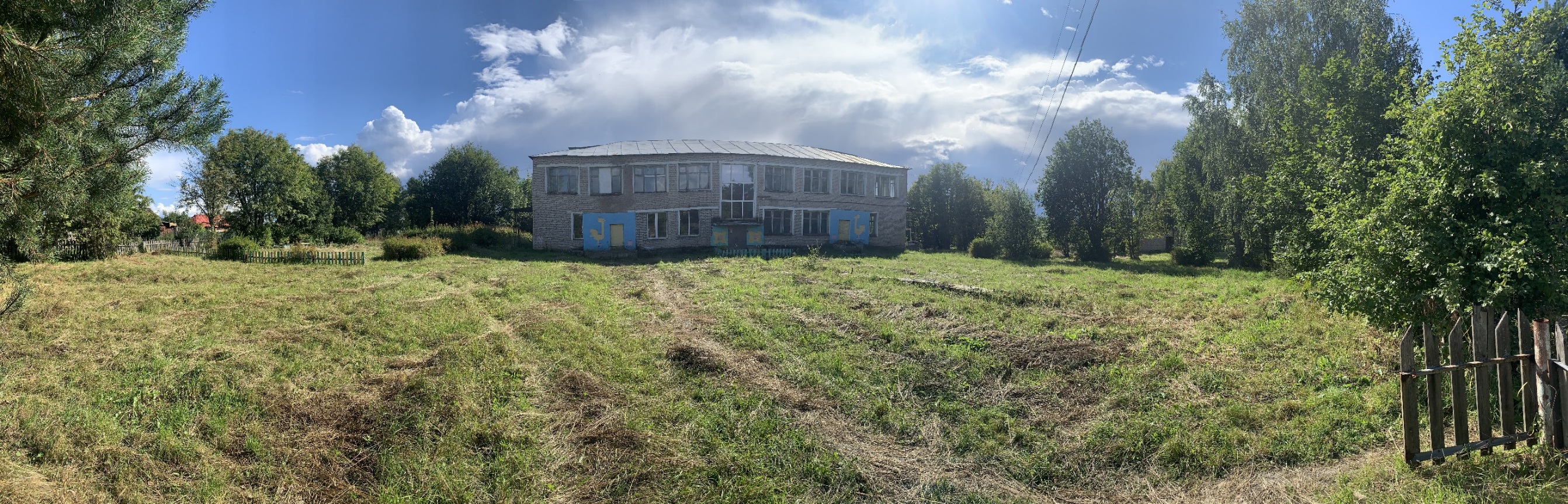 Двухэтажное кирпичное здание бывшего детского сада. Общая площадь 572 кв. м.
Расположено в 11 км. от г. Заволжск в с. Воздвижение на берегу р. Волга.
Рядом располагается остановка общественного транспорта, есть прямой транспорт до г. Заволжск. 
Состояние помещения: требуется частичный косметический ремонт.
Земельный участок с кадастровым номером: 37:04:030102:57, площадью 4 331 кв. м
Коммуникации подведены.
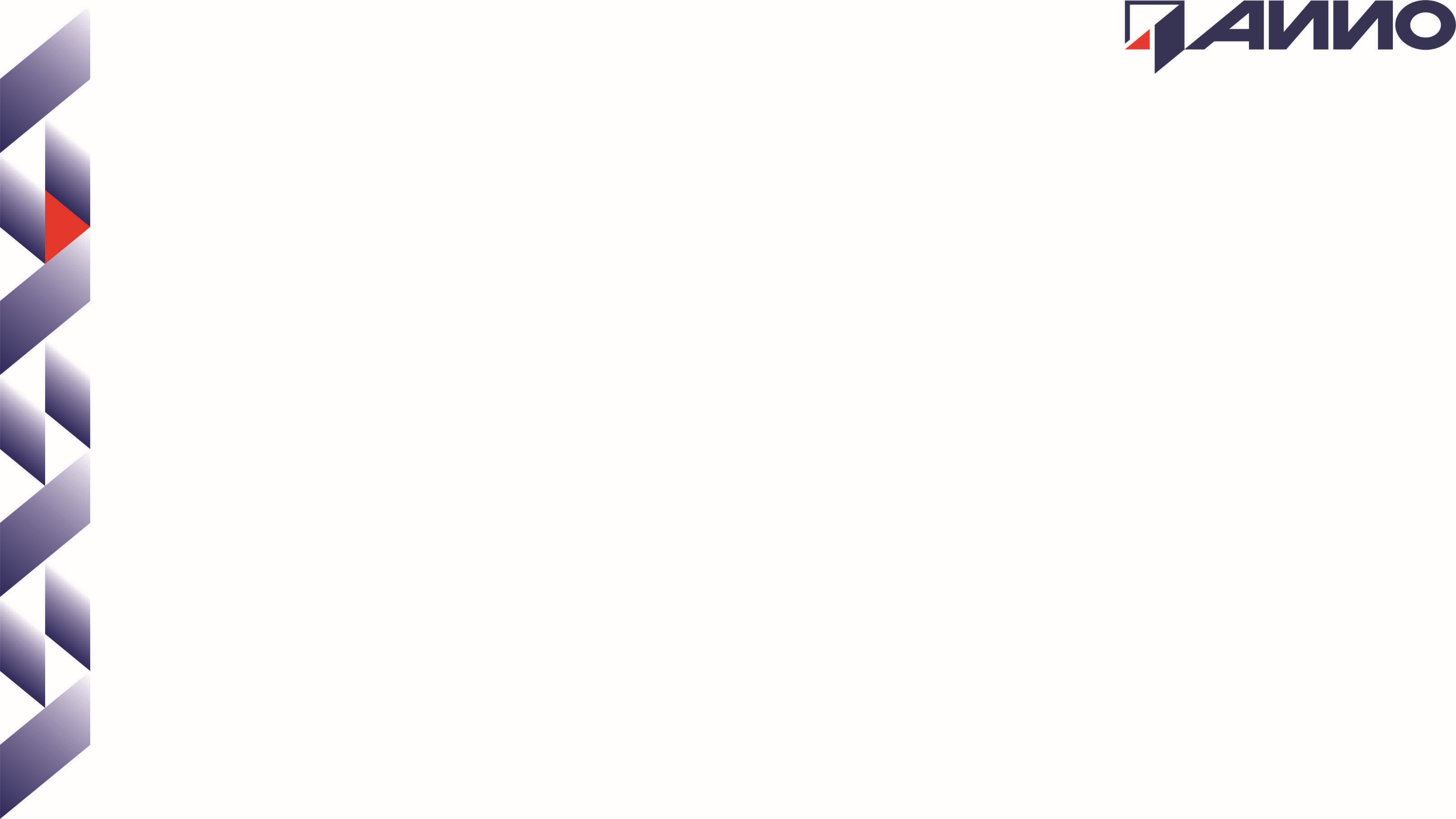 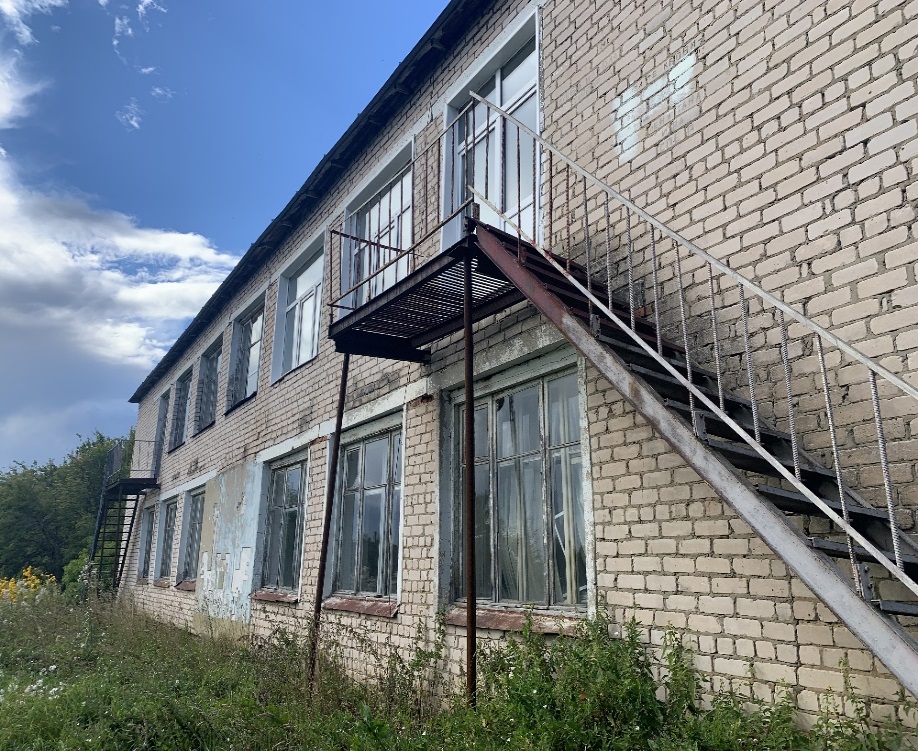 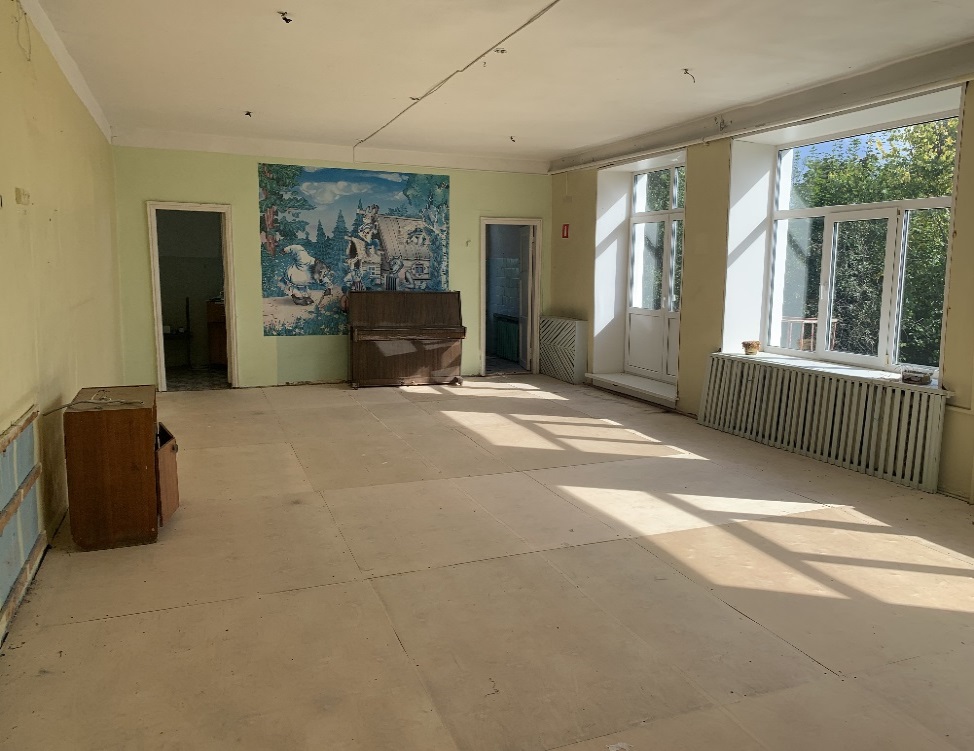 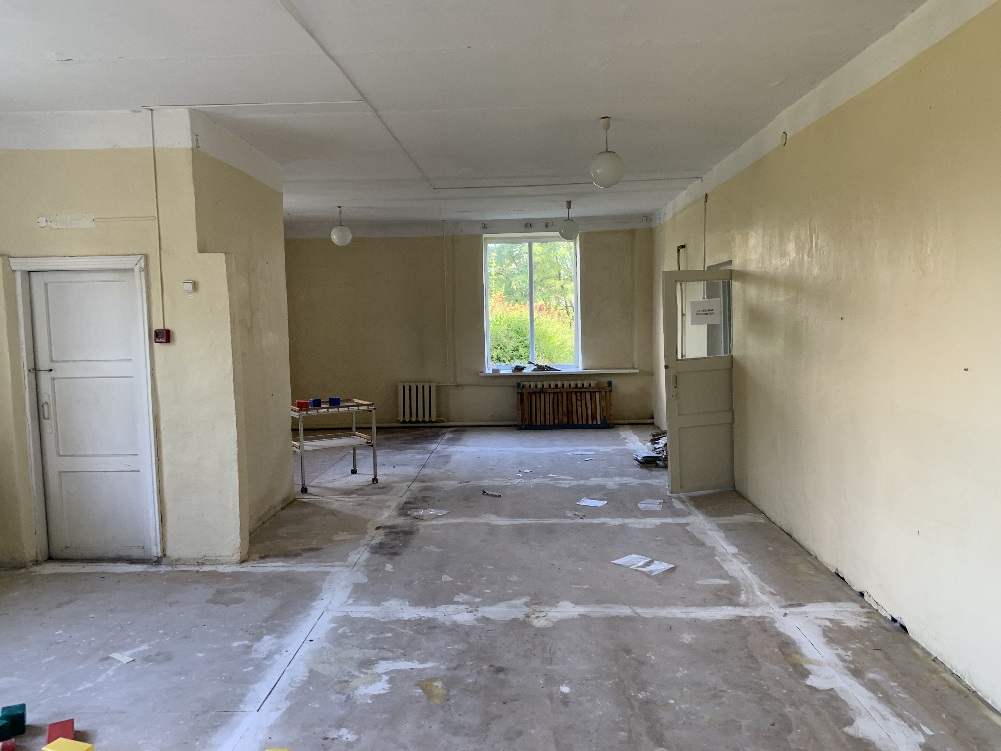 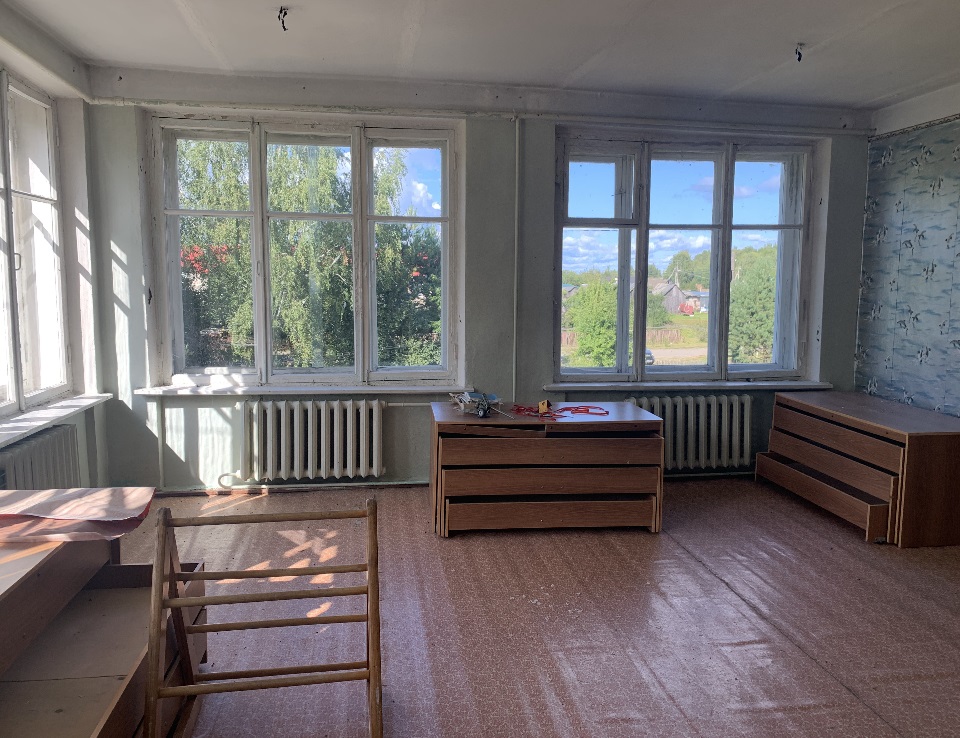 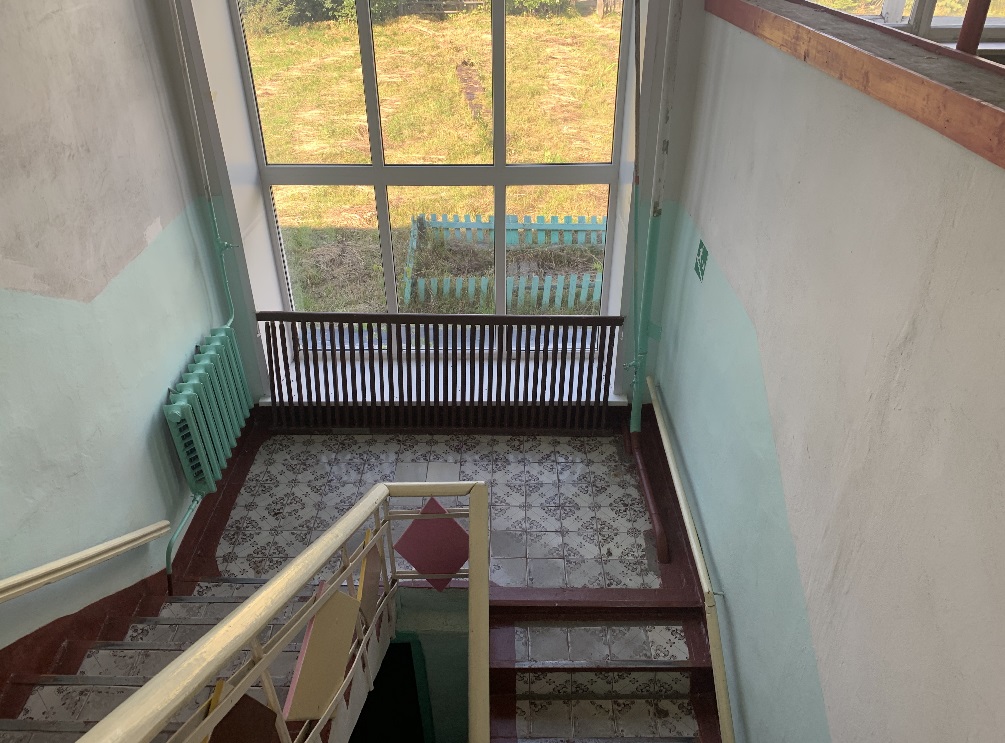 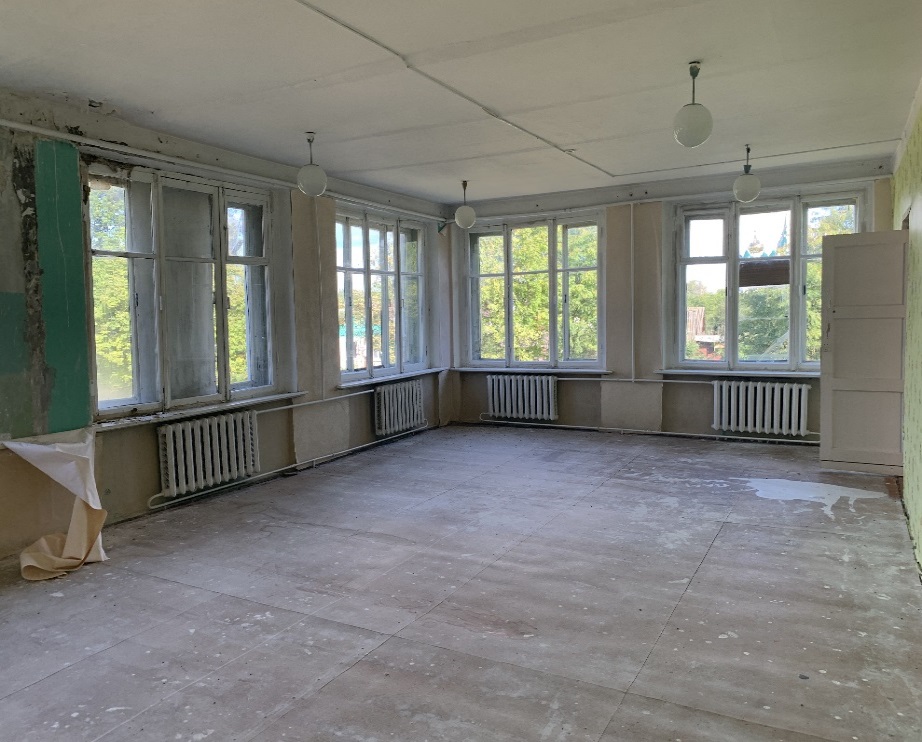 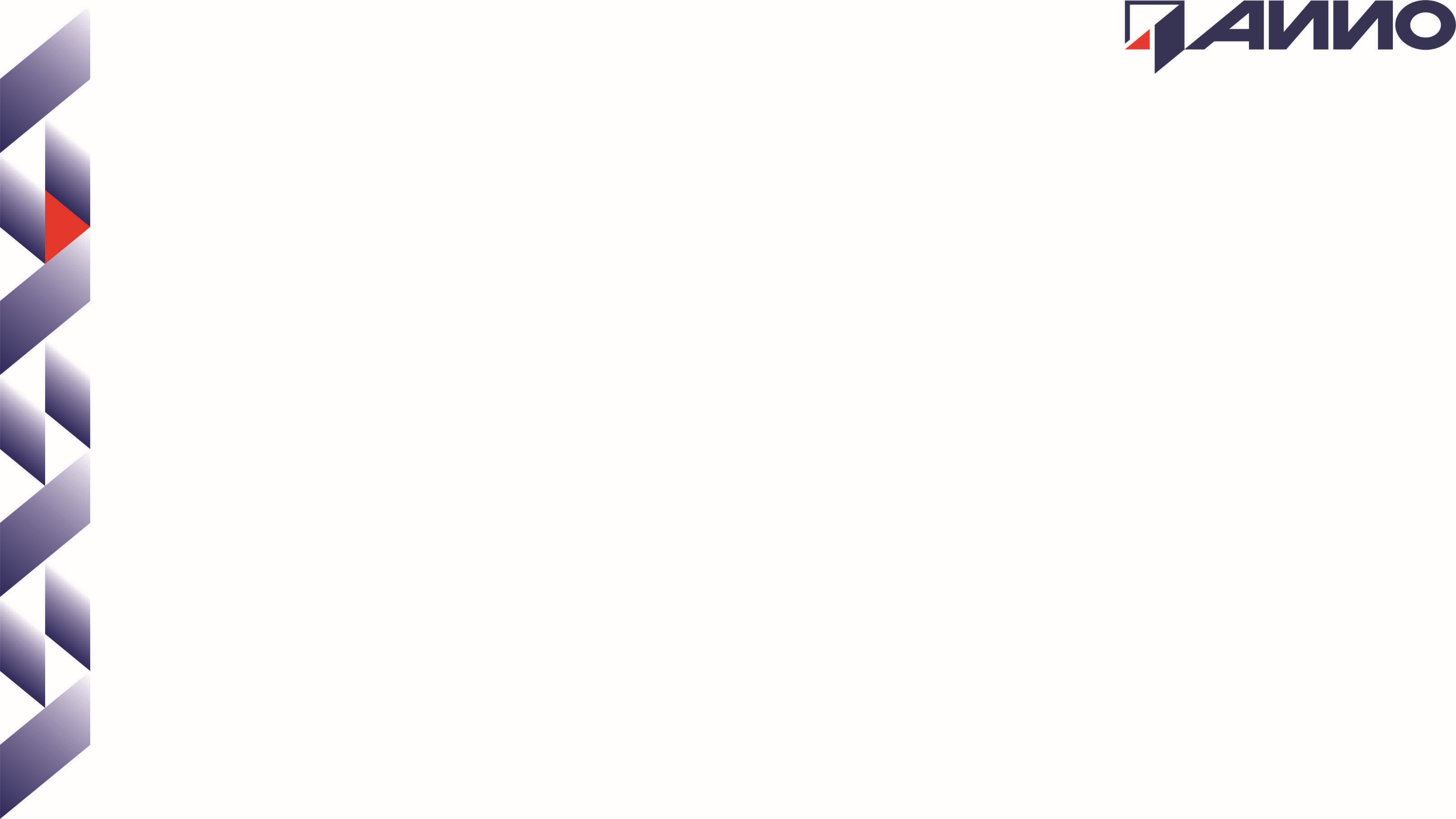 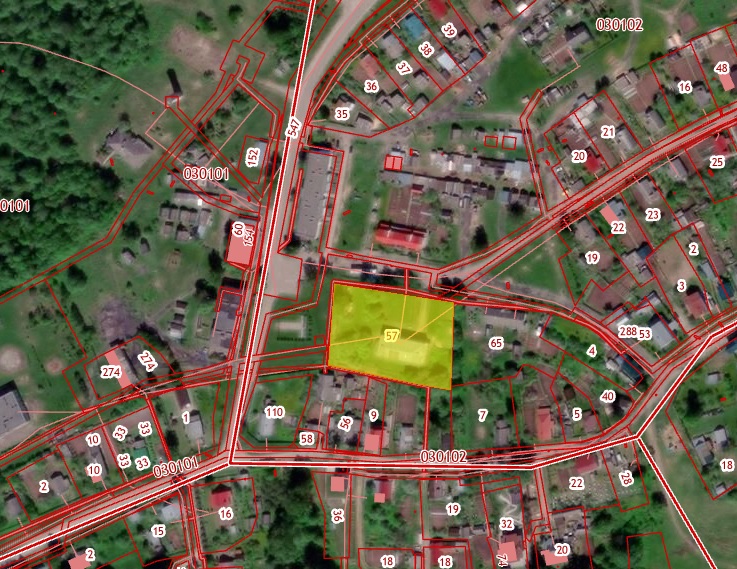 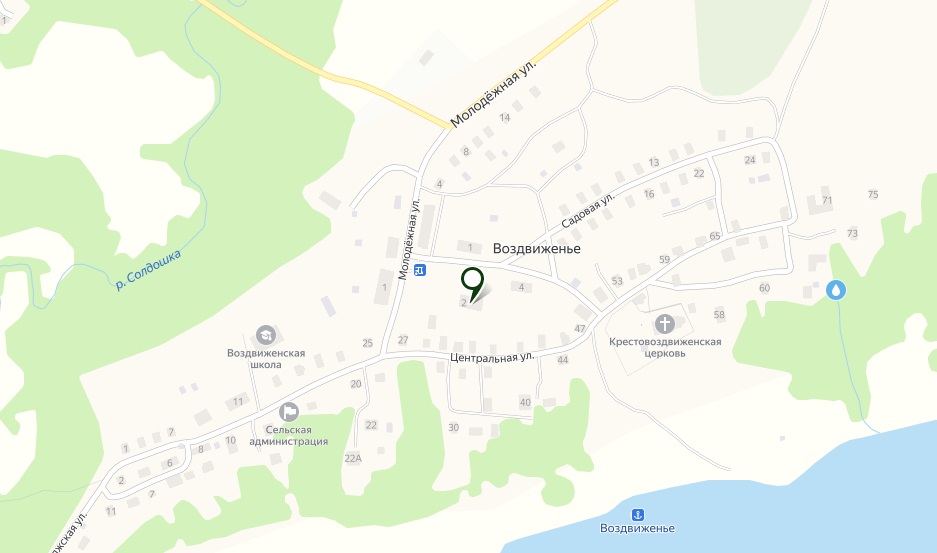 QR код объекта
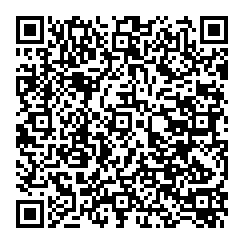 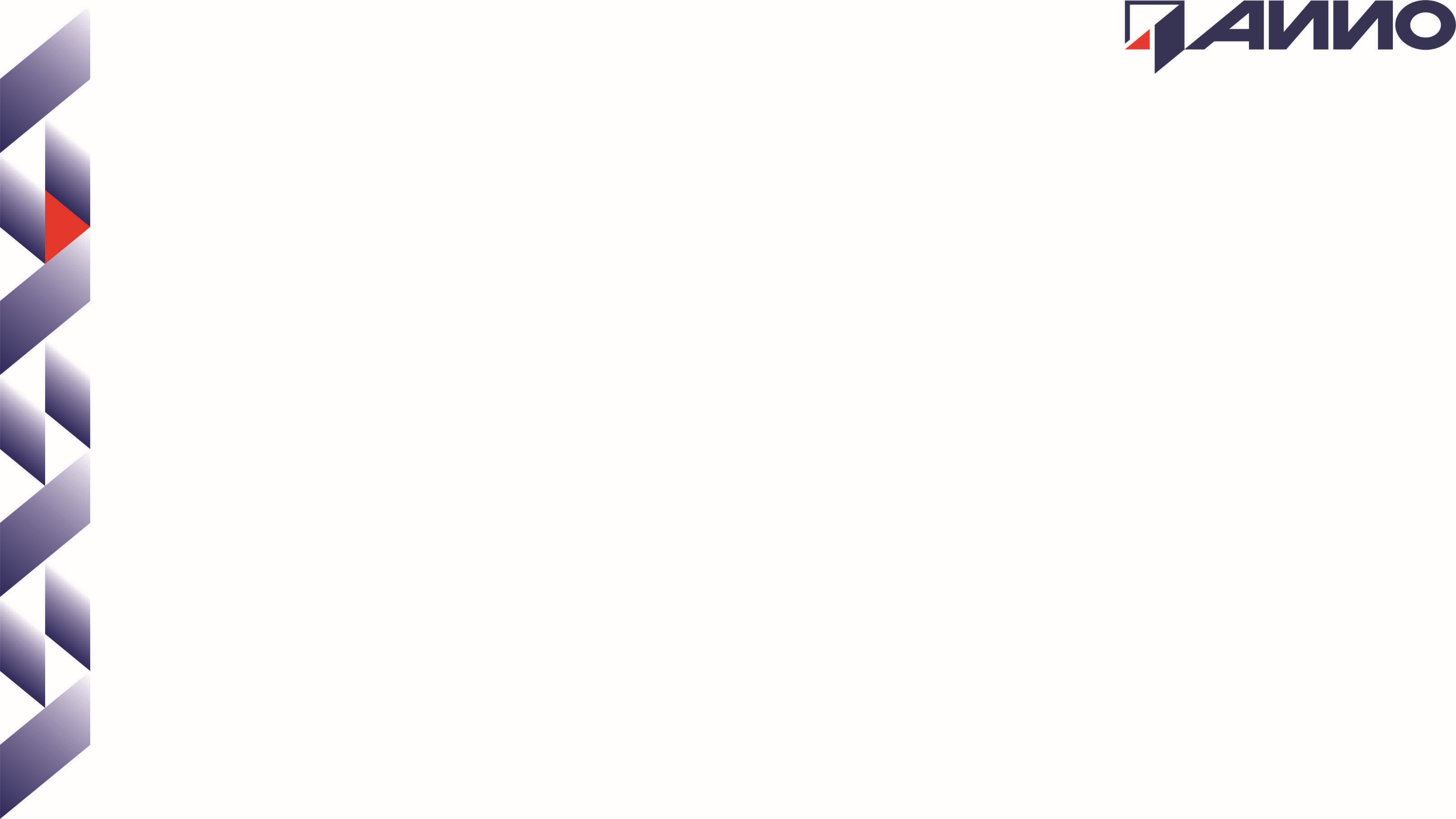 3.  Здание реабилитационного центра Юрьевецкий р-н. д. Жуковка
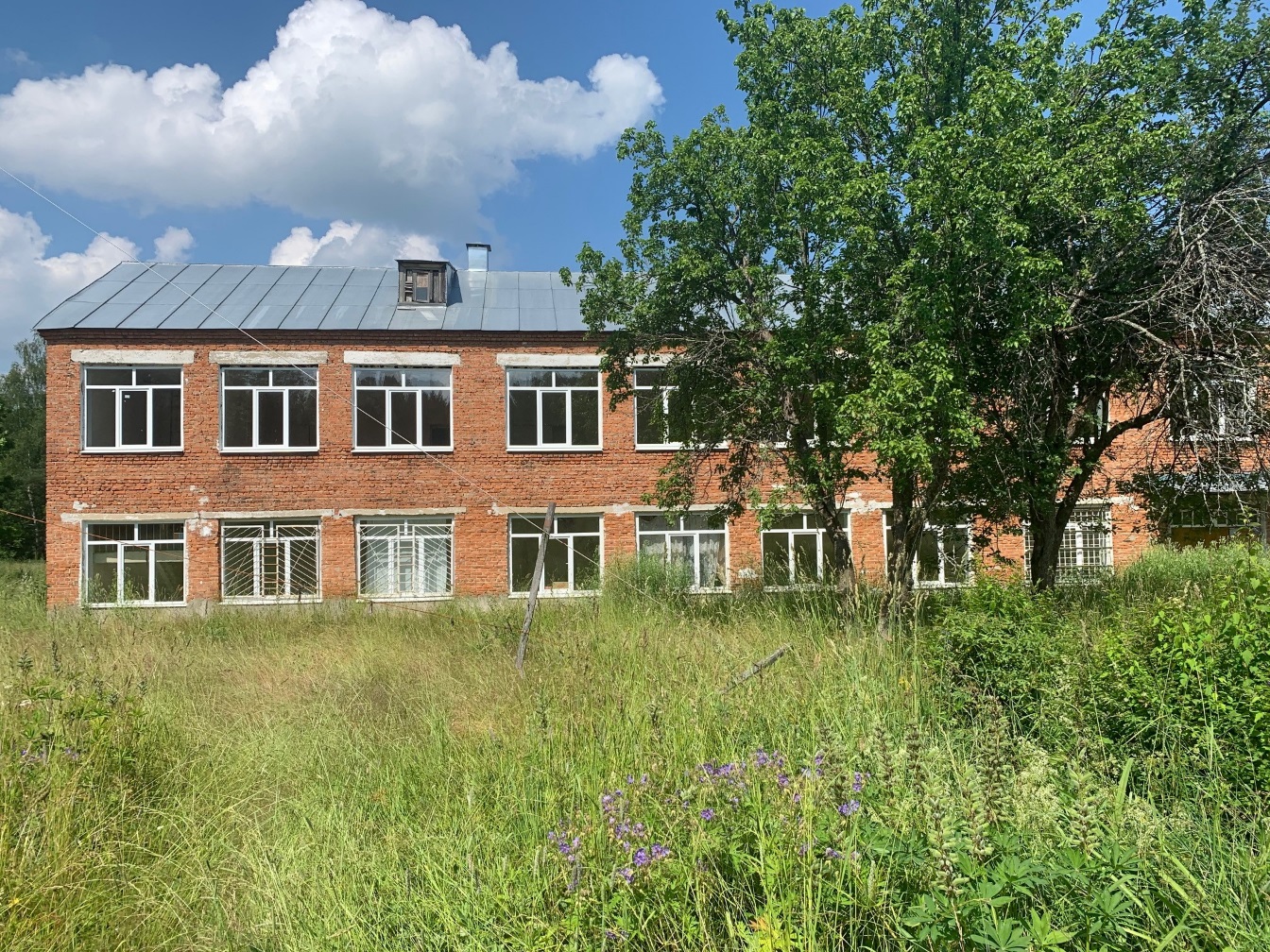 Здание расположено в 30 км. от г. Юрьевец, есть транспортное сообщение с городом. 
Планировка кабинетная, возможен демонтаж не несущих стен и организация большого рабочего пространства.
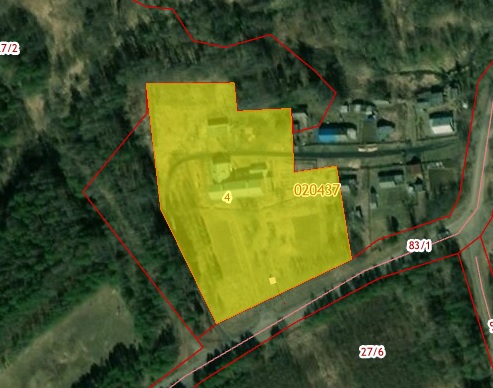 На участке расположено административное здание общей площадью 668.4  кв.м ранее использовалось под школу, затем под реабилитационный центр. Подъездные пути с 2 сторон, участок ровный без перепадов, требуется расчистка территории. Перекрытия деревянные, окна пластиковые. Электрическая мощность 50 кВт, своя котельная,
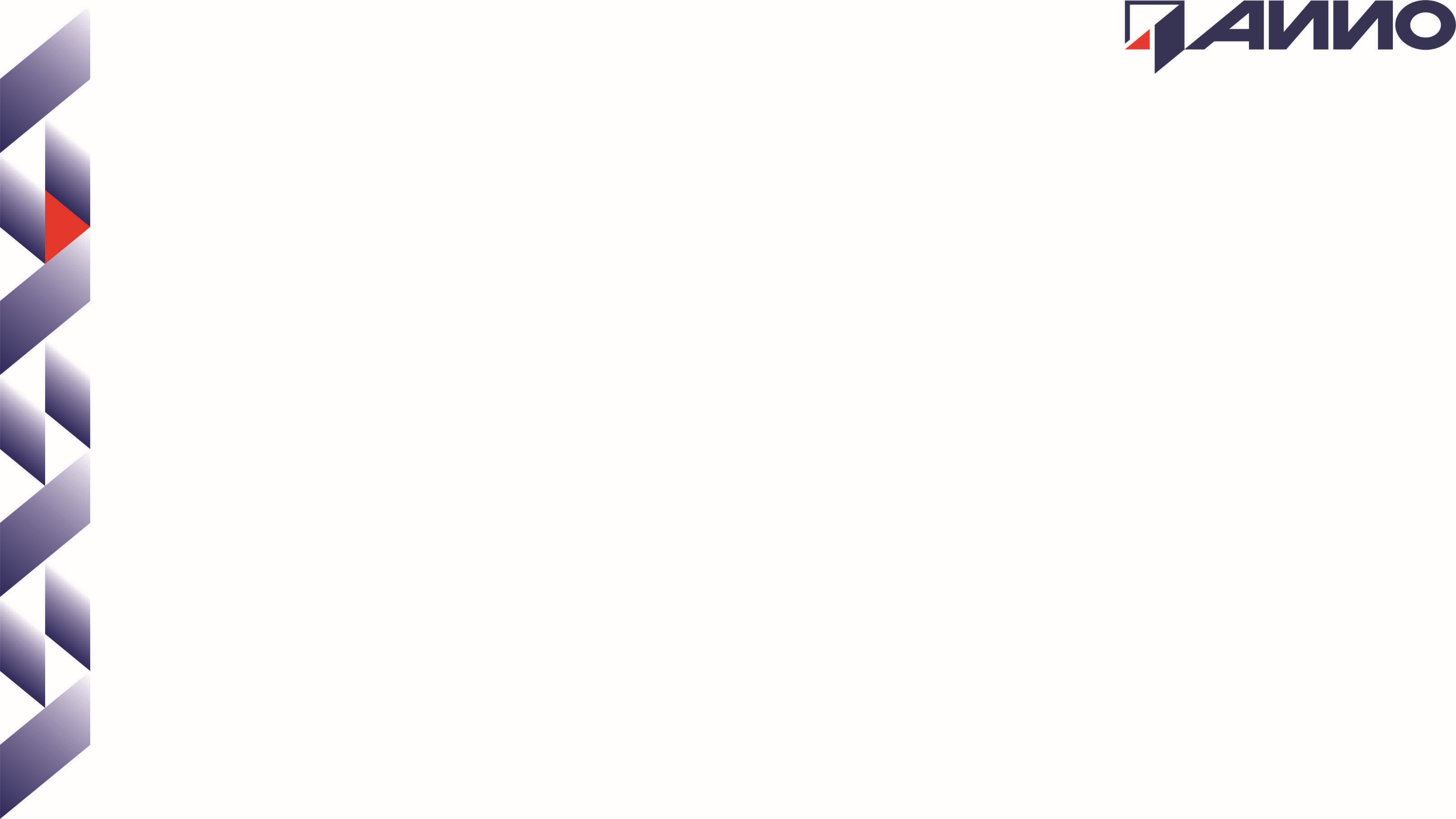 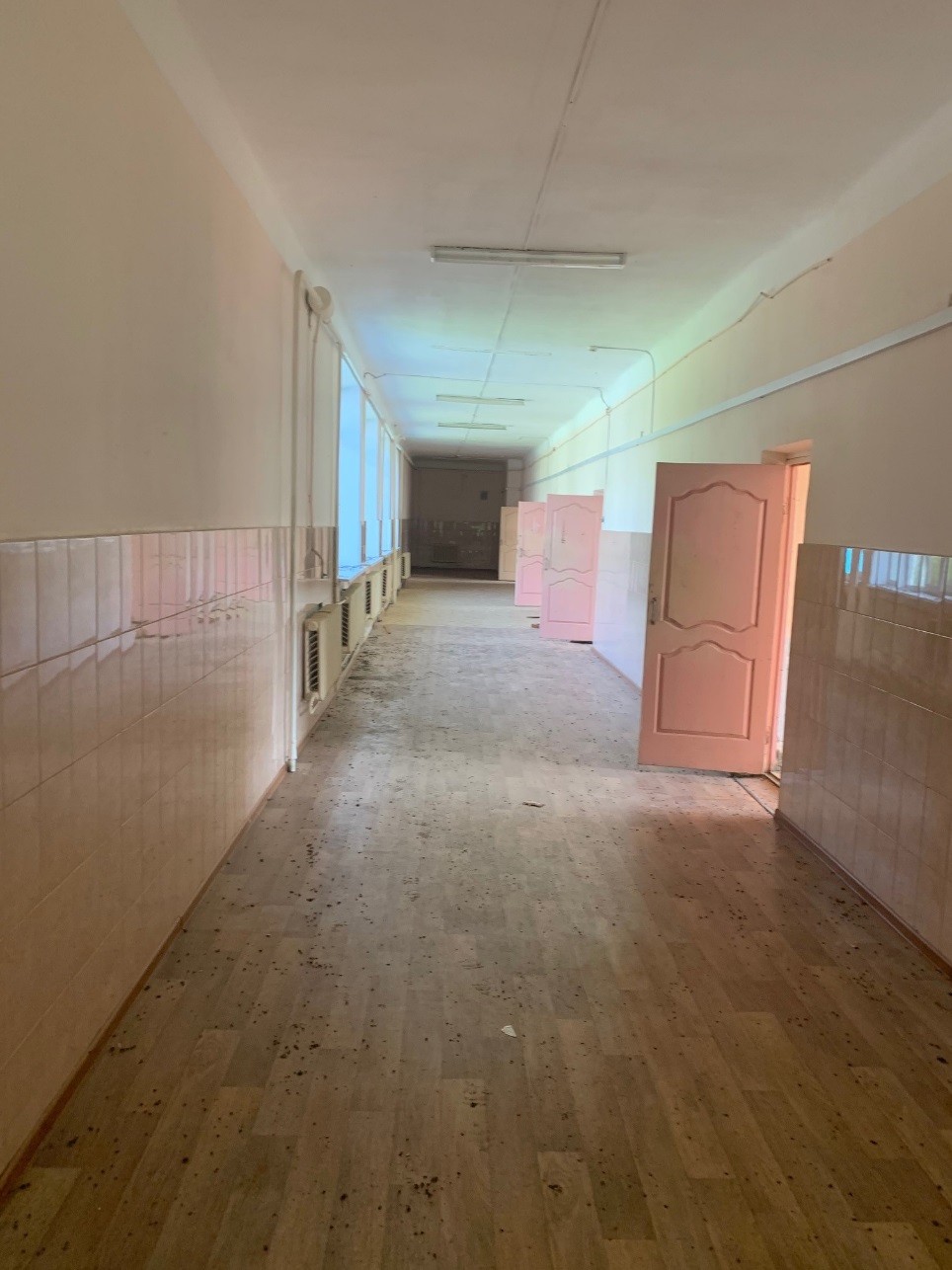 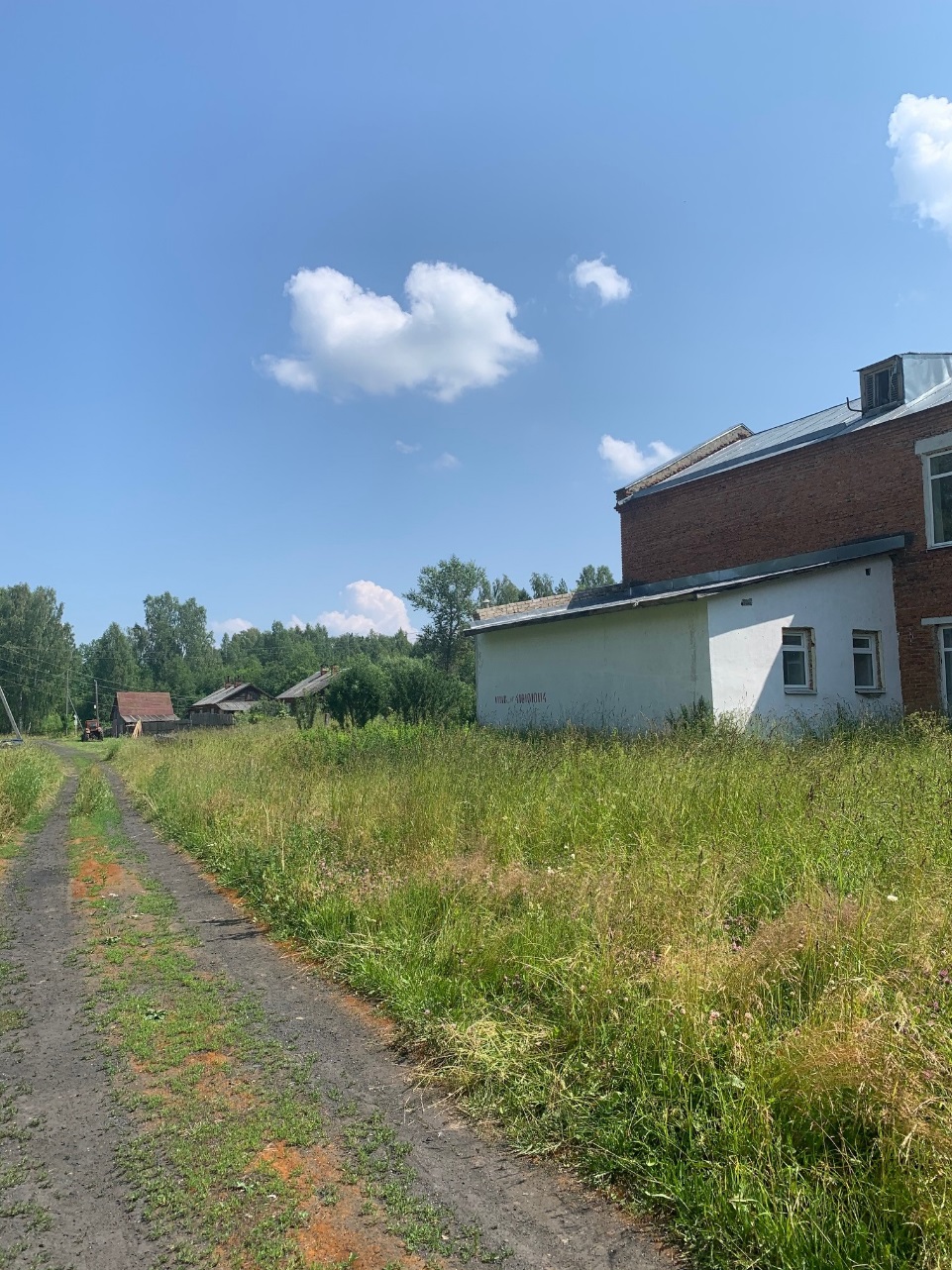 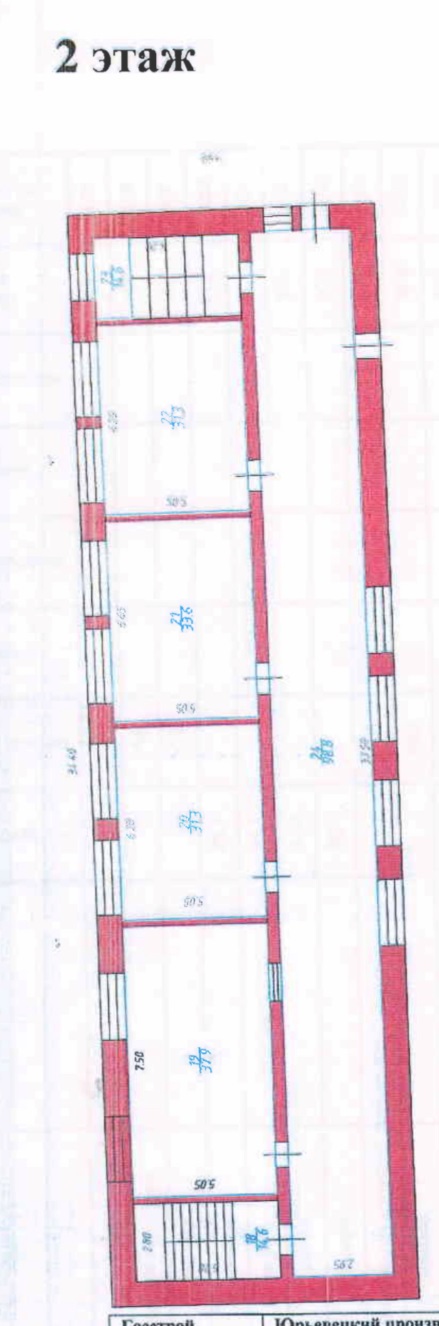 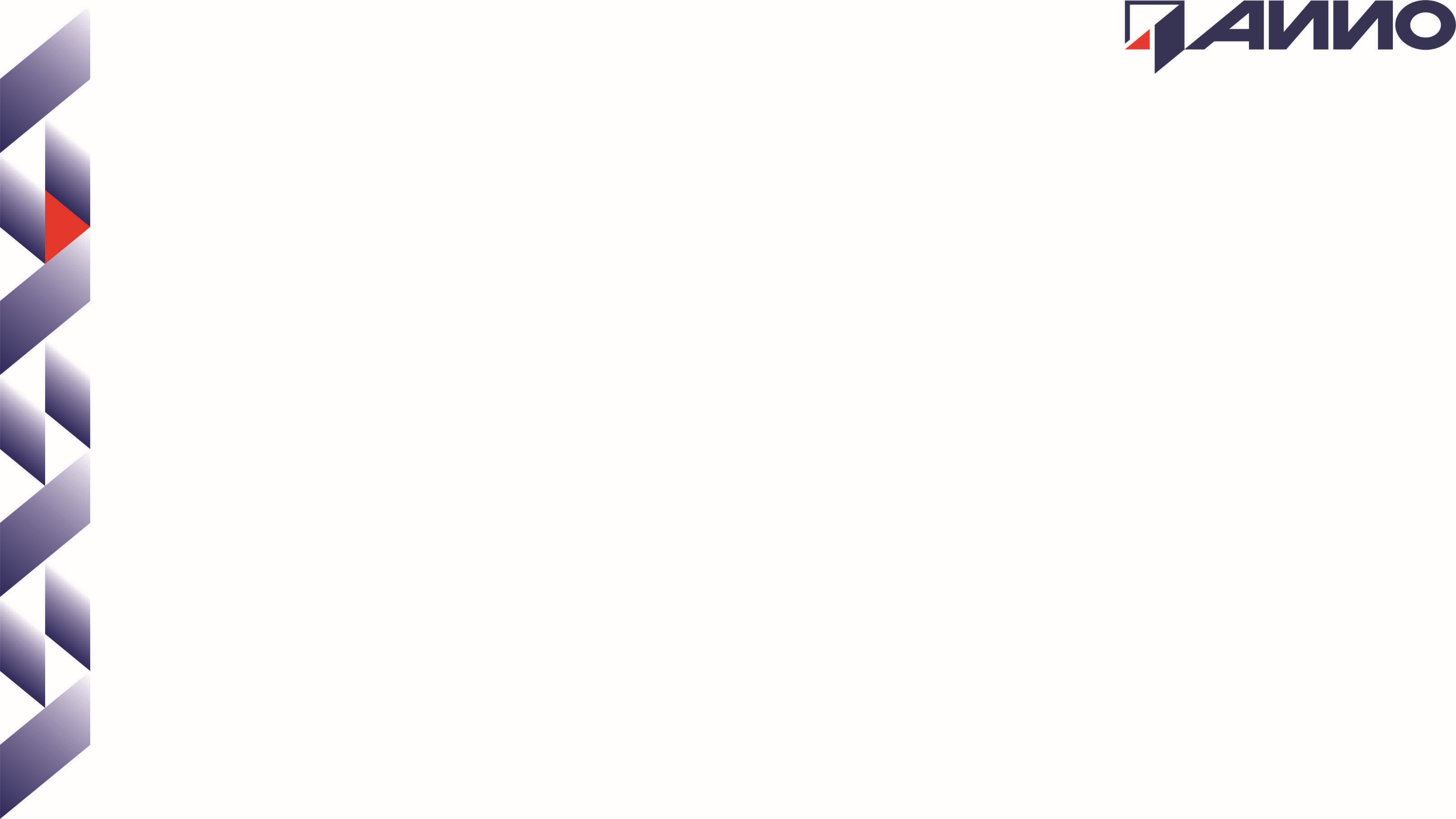 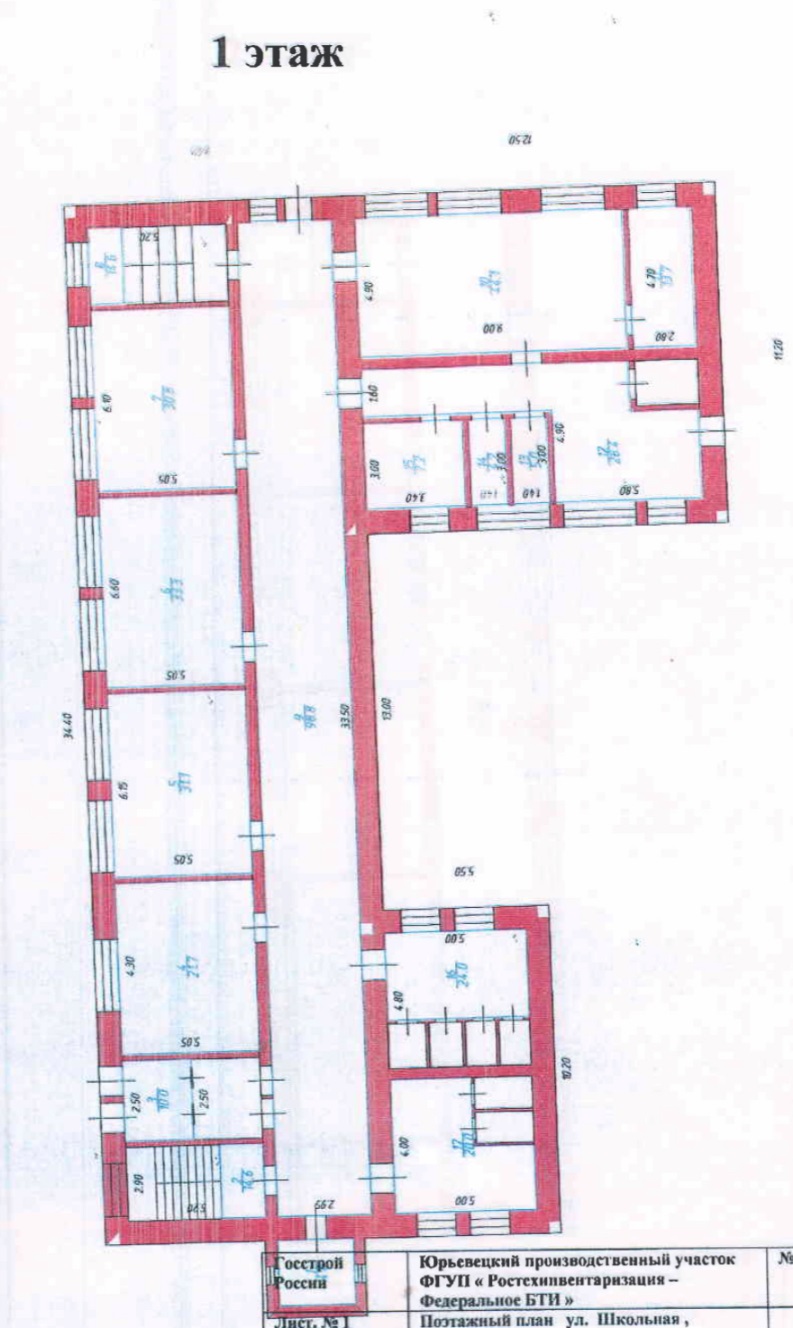 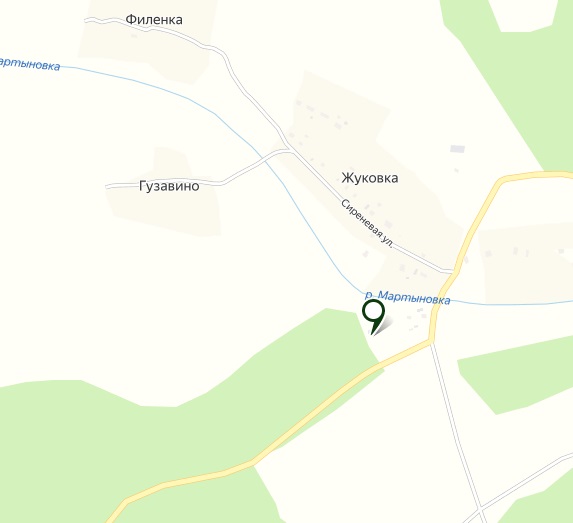 QR код объекта
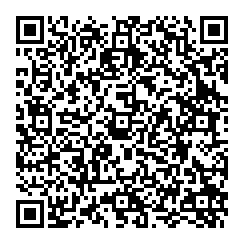